MLA Works Cited Entries
Book
Lastname, Firstname. Title of Book. City of 	Publication: Publisher, Year of Publication. 	Medium of Publication.
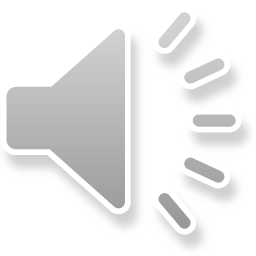 MLA Works Cited Entries
Article from a Website 
Lastname, firstname (of editor, author, or compiler 	of article if available). “Name of Article.” Version 	number. Name of institution/organization 	affiliated with the site (sponsor or publisher), 	date of resource creation (if available). Medium 	of publication. Date of access.
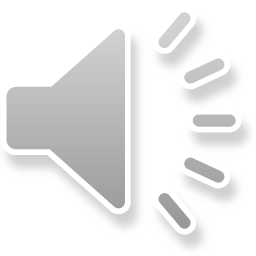 MLA Works Cited Entries
Image from a Website 
Lastname, firstname (of artist). Title of Work. 	Date of creation. Name of museum, name of 	city. Name of website. Medium of 	publication. Date of access.
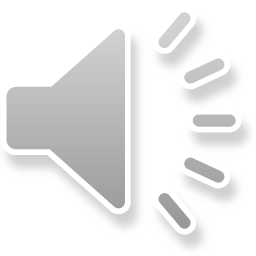